Nurse Practitioner Residency Training Program: 
Training to Complexity; Training to a Model, Training for the Future
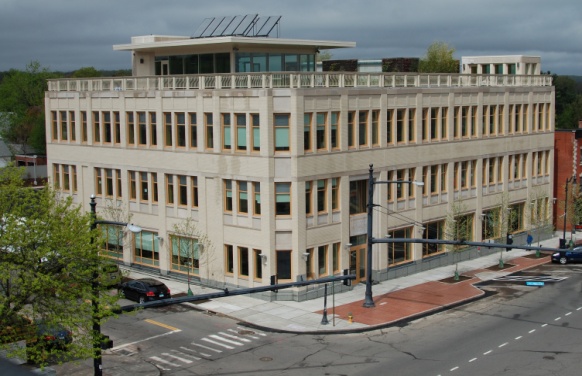 National Workforce Meeting
Denver, CO
Presented By:
Amy Barton, PhD, RN, FAAN
Associate Dean & Professor
University of Colorado

On behalf of…
Margaret Flinter, APRN, PhD, c-FNP, FAAN, FAANP
Senior Vice President and Clinical Director
Community Health Center, Inc.
Community Health Center, Inc.
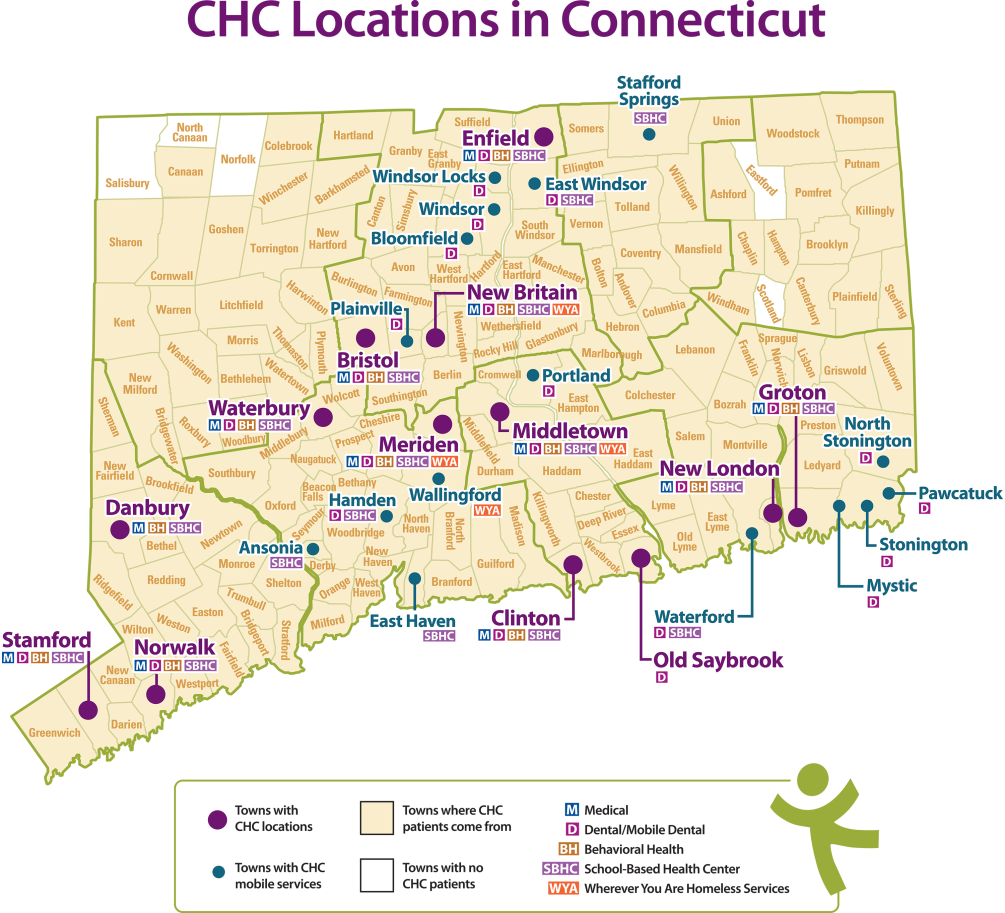 Federally Qualified Health Centers (FQHCs)
Nation’s largest safety net setting
Located in designated high need communities 
Caring for  more than 20 million patients  
93% those served below 200% poverty and 35% uninsured 
Employs more than 5,100 NPs – 24% of all medical visits
Elements of Model

Fully Integrated  teams 
Fully integrated EMR
PCMH Level 3
SBHC and WYA programs 

INNOVATIONS
Postgraduate Training Programs 
Weitzman Institute
Project ECHO –CT and e-Consults
CHC Inc. Profile:
Founding Year - 1972
Primary Care Hubs – 13 ; 218 sites
Organization Staff – 650; active patients; 130k
Specialties: psychiatry, podiatry, chiropractic
Specialty access by e-Consult
Foundational Pillars 
Clinical Excellence     
Research & Development      
Training the Next Generation
CHC’s Educational, Technical  & Innovation Projects
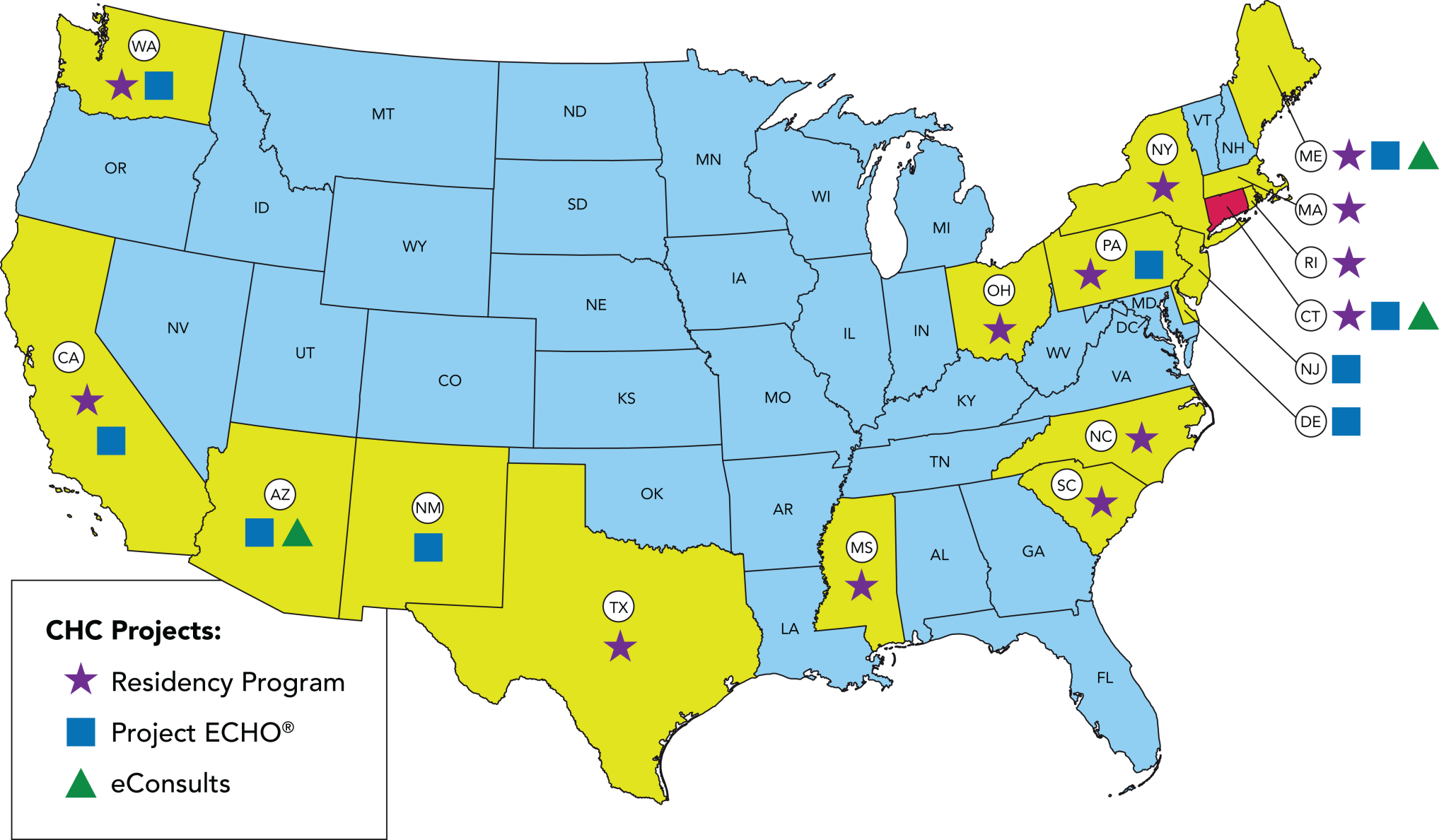 Why a Residency/Fellowship?
New NP graduates are not always sufficiently prepared to serve as fully independent primary care providers, especially in high acuity areas like Federally Qualified Health Centers.
A structured post-graduate residency training program, improves the clinical skills, confidence, productivity & job satisfaction needed to work successfully in the underserved setting.
Residencies are a growing trend in NP professionalism
CHC’s Drivers in Creating NP Residency Training
FQHCs and our patients need expert primary care providers prepared to manage social and clinical complexity in the primary care setting

Literature supports perceived  desire for post-graduate residency training

Majority of NPs choose primary care, but are deterred from FQHC setting by mismatch between preparation, patient complexity, and available support

We can provide new nurse practitioners with a depth, breadth, volume, and intensity of clinical training and training to a model of care  that primes them for FQHC success

Train new nurse practitioners to a model of primary care consistent with the IOM principles of health care and the needs of vulnerable populations

Create a nationally replicable model of FQHC-based Residency training for NPs

Prepare new NPs for practice in any setting—rural, urban, large or small

Develop a sustainable funding methodology
Launch and Growth
First steps:  published a concept paper in 2005 on the need for residency training for new NPs in FQHCs; talked with national leaders in NP community, primary care, community health centers, and Congress along with many of my role models, mentors, and heroes/heroines

Recruited the initial NP Residency cohort of 4 NPs; Rep. Sayers (d) of CT introduced legislation commending the model in CT

Held a Capitol Hill briefing in August, 2008, attended by congressional aides, staffers, policy wonks, fellows—including Fellow to Senator Inouye—which led ultimately to the writing of Section 5316 of the ACA
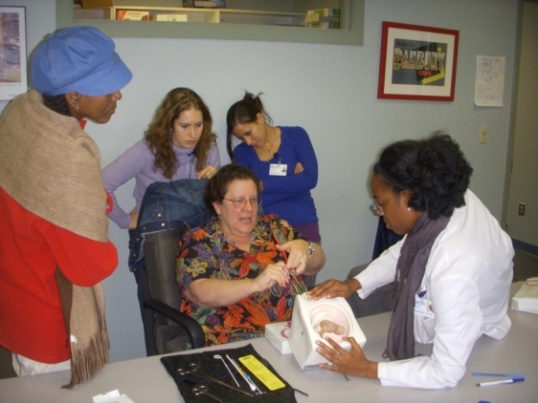 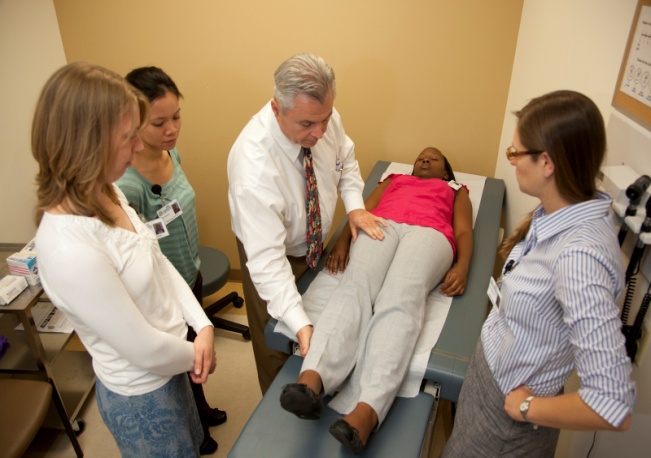 Replication and Challenges
2ND  NP Residency launched at UMASS Worcester in 2009; other early programs followed at VA-CT (2009), a Nurse Managed Health Center (Glide) in San Francisco,  and community health centers in Texas, Washington, Maine, and beyond

CHC, Inc. expanded from four to eight and then 10 residents per year—by 2012, receiving close to 150 applications per year from all over the country.  The VA System expanded programs to five centers of excellence , and large health systems such as Carolinas added primary care residencies

The anticipated funding under the ACA never materialized when Congress changed majority parties., and anticipated support for the concept  of postgraduate NP Residency from the national NP organizations was not forthcoming
Legislative Actions
Seeking reauthorization and funding of Sec. 5316 of the Affordable Care Act

S. 2229, a bill titled the “Expanding Primary Care Access and Workforce Act,” now pending before the U.S. Senate as introduced by Senator Sanders on April 9, 2014, which would reauthorize and provide $75 million for the NPRTP through 2019.

Significant support from  state of Washington community health centers, and the office of Senator Murray

Continued focus on working with HRSA workforce programs and NACHC on moving towards expansion of Teaching Health Center (THC) legislation

IOM Future of Nursing Report (2010) called for residency training of new advanced practice registered nurses; IOM report on GME (2014) calls for establishment of a “transformation fund” and consideration of GME funding for other providers.

None of these are likely to happen soon. 

Medicaid GME remains a real and untapped potential source of support
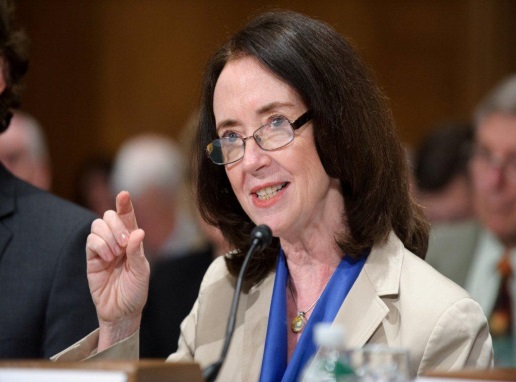 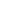 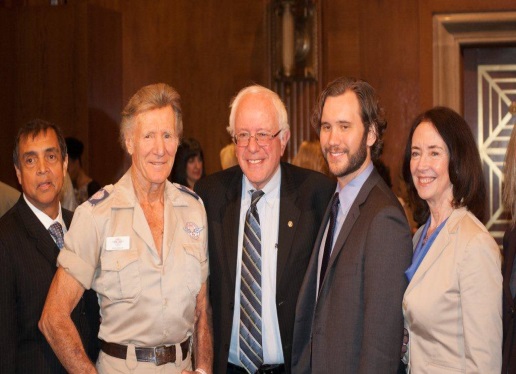 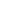 What Does Primary Care Look Like in a FQHC?
Elements of NP Residency Training
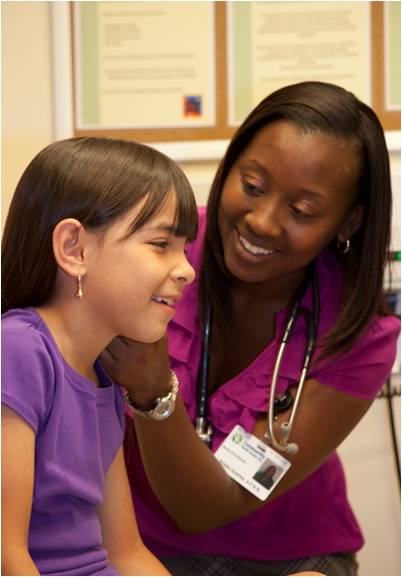 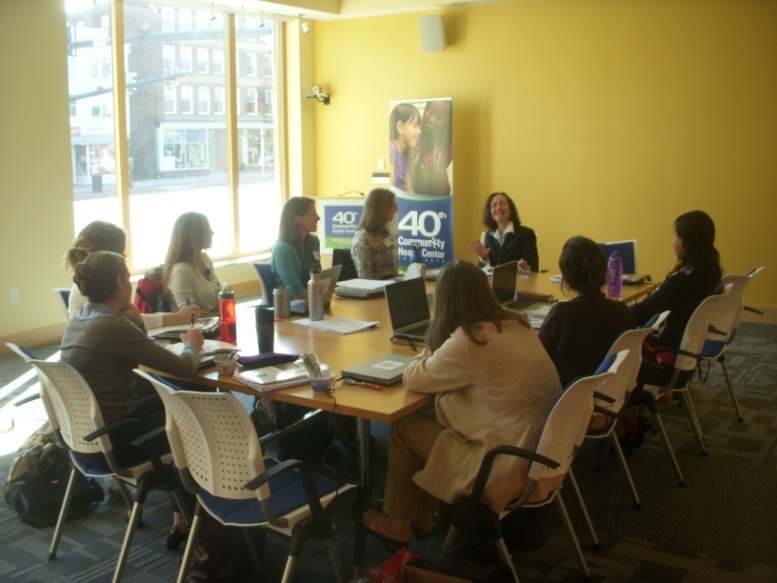 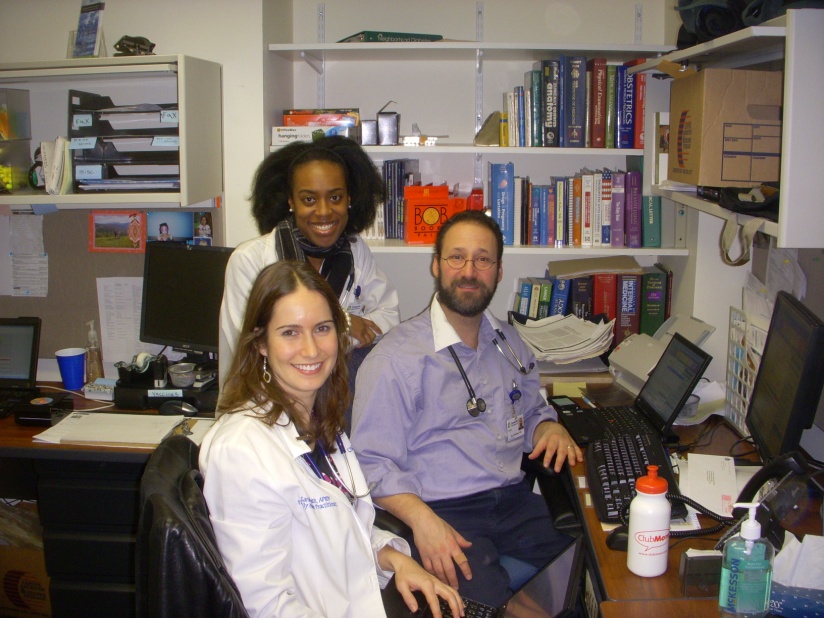 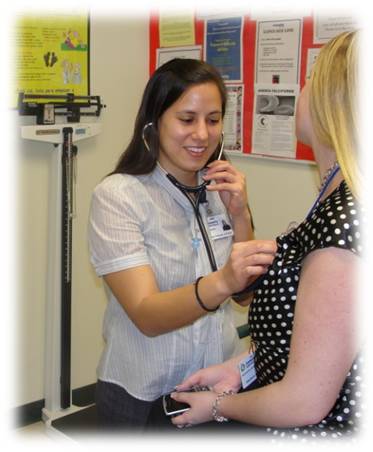 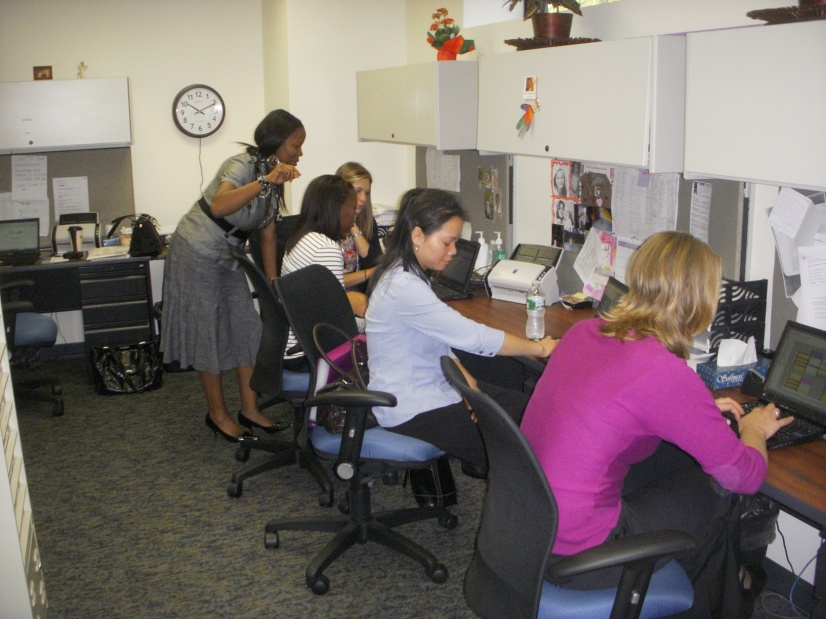 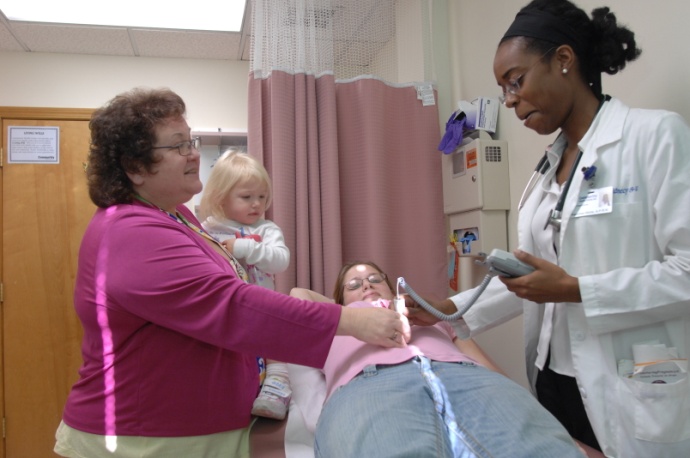 CHCI NP Residency
2014-2015 Didactics Sessions (partial listing)
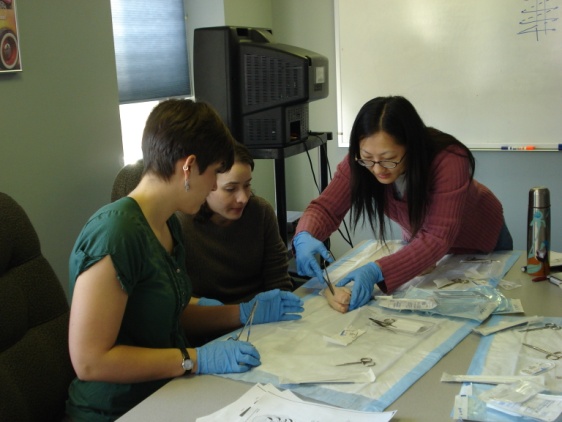 Vaccines and Immunizations of Children and Adults

EKG Interpretation

Lab Values Interpretation in clinical context

Managing Diabetes; initiating insulin

Pain Management: pharmacologic and non-pharmacologic approaches			

Managing Anxiety ,  Depression, ADHD  in primary care

Self Management Goal Setting

Orthopedics, upper and lower extremities and back

Procedures: contraceptive, diagnostic, treatment

Addictions: ETOH, Tobacco, Drugs and their treatment

Mindfulness Based Meditation and  Stress Reduction

HIV/AIDS- treatment and medications 

Managing Hepatitis C in primary care

Chronic Liver, Kidney and Heart Failure
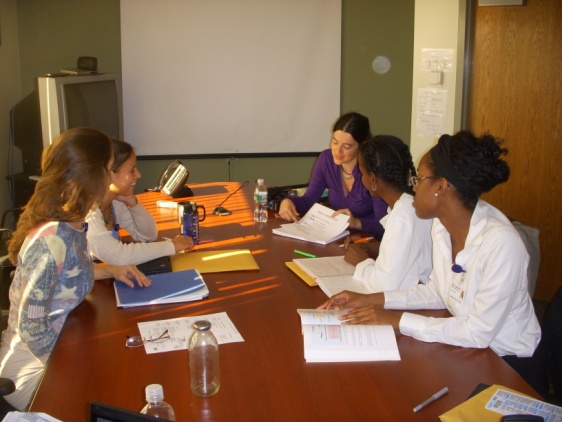 Structured Program Schedule
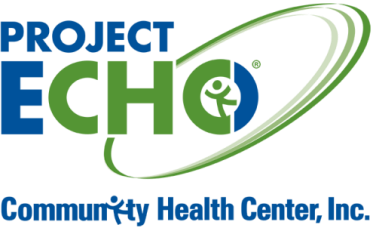 Participation in Project ECHO- CT   

Weekly, case-based, distance learning with a team of experts in the care  and management of patients with HIV, Hepatitis C, chronic pain, and buprenorphine.
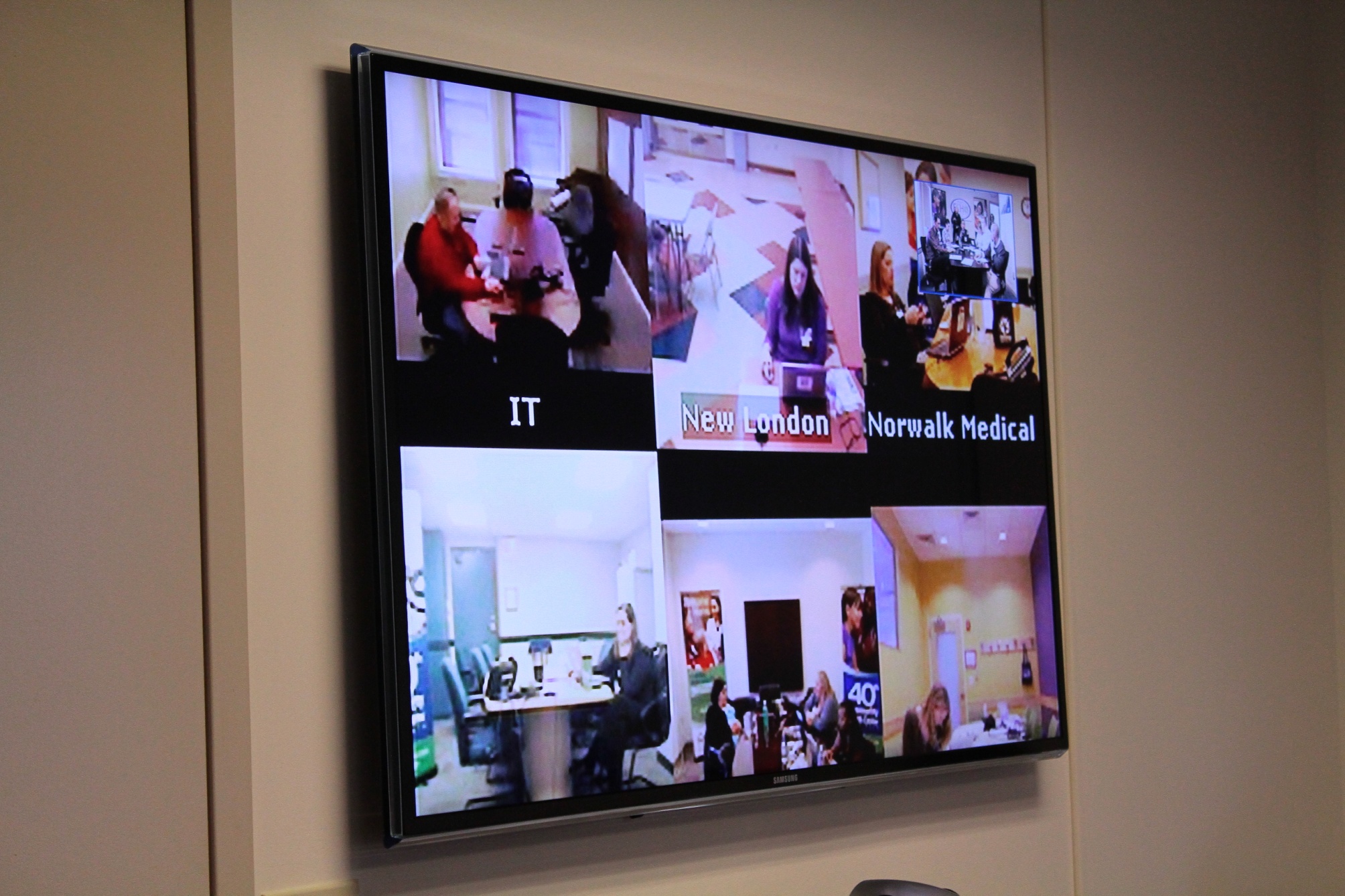 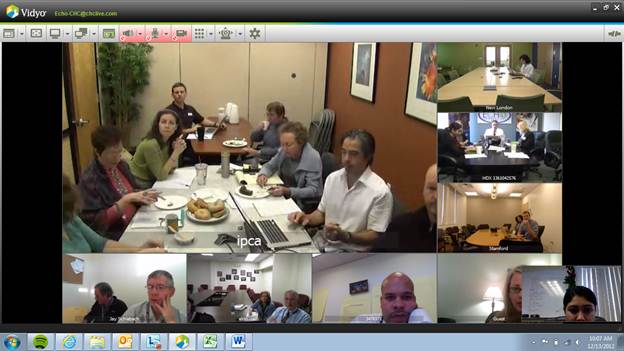 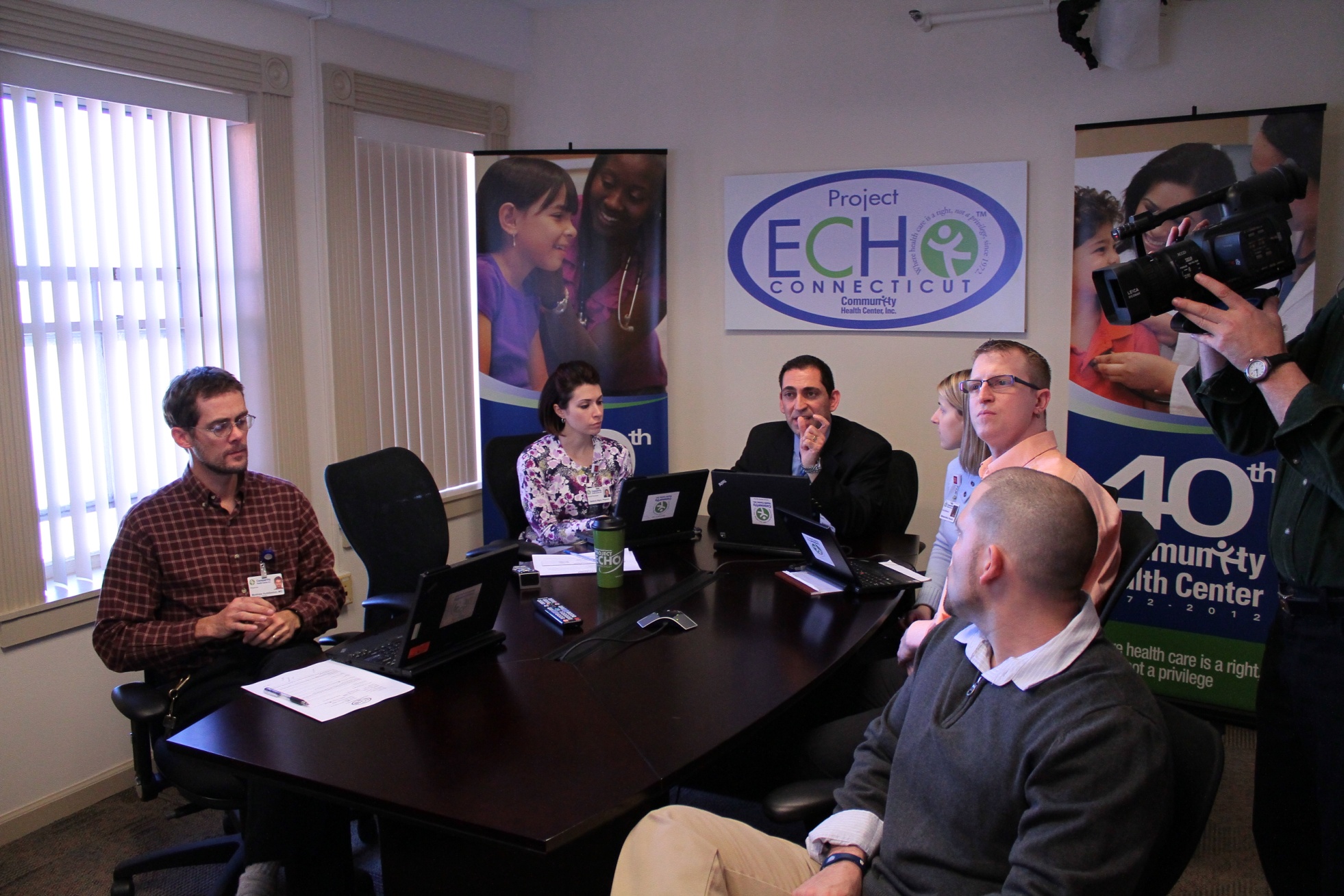 What are the outcomes of NP Residency?
Real-time , on-going qualitative evaluation via weekly reflective journals show a predictable, progressive movement towards mastery, confidence, competence, and a sense of well being; consistent with Meleis’ transition theory.

Positive  change over time of self-assessment of competency based on HRSA entry level competencies for new NPs; consistent with preceptor evaluations

Post- residency career and practice choices:  do new NPs who complete  a post graduate residency program continue to practice as primary care providers—and remain in safety net settings? Are they satisfied with that care?
Outcome Data
Each NP Resident develops a panel of approximately 500 patients and delivers approximately 900 visits
Peer review, frequent  performance appraisals, and monthly precepted session with clinical advisor  to document on-going progress
Weekly reflective journals provide insights into the nature of practice, of learning, and of the transition process
Research study using Meleis’ transition theory confirms successful completion of transition:  mastery, a sense of confidence, and personal well being
More data from more residency training programs needed!
MyEvaluations.com
CHCI Residency Program Today
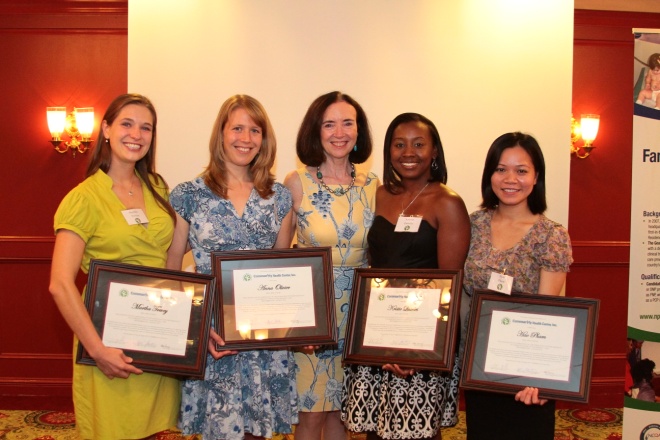 CHC has graduated 36 FNPs.   0 % drop-out rate.

Nationally, about 150 NPs have completed post grad primary care residencies. VA System has become strong partner.

Two programs (FQHC and NMHC)  ended when funding ended.

CHC developed model of “remote hosting” of NP Residency programs with shared didactics, learning sessions, and orientation.

CHC and VA are Implementing a Psychiatric APRN Residency

Continuing aggressive efforts to secure legislative support for national funding of NP Residency

Added staff to focus on consortium and growth
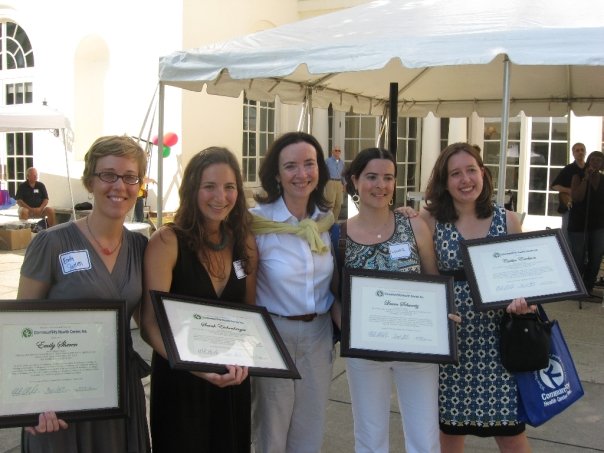 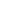 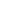 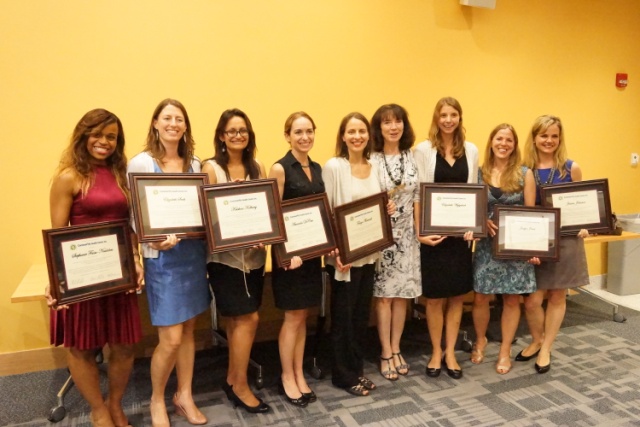 Replicability and Spread
Our goal is national replication of CHC’s model of residency training for primary care  nurse practitioners, particularly in the nation’s safety net.
CHC, Inc. will continue to support organizations interested in implementing NP residency programs, from sharing existing material, to formal consulting,  to full remote hosting of NP Residency Programs
Currently there are 23 Primary Care Nurse Practitioner Residency programs across the country with 12 or more programs planning to launch in 2015
Current NP residency programs exist in FQHCs, NMHCs, Health Centers, major hospital and health systems, and the Veterans Administration System.
Fellowships have also developed in both primary care , specialty care, and acute/hospitalist NP areas, particularly in large health systems with significant numbers of advanced practice clinicians.
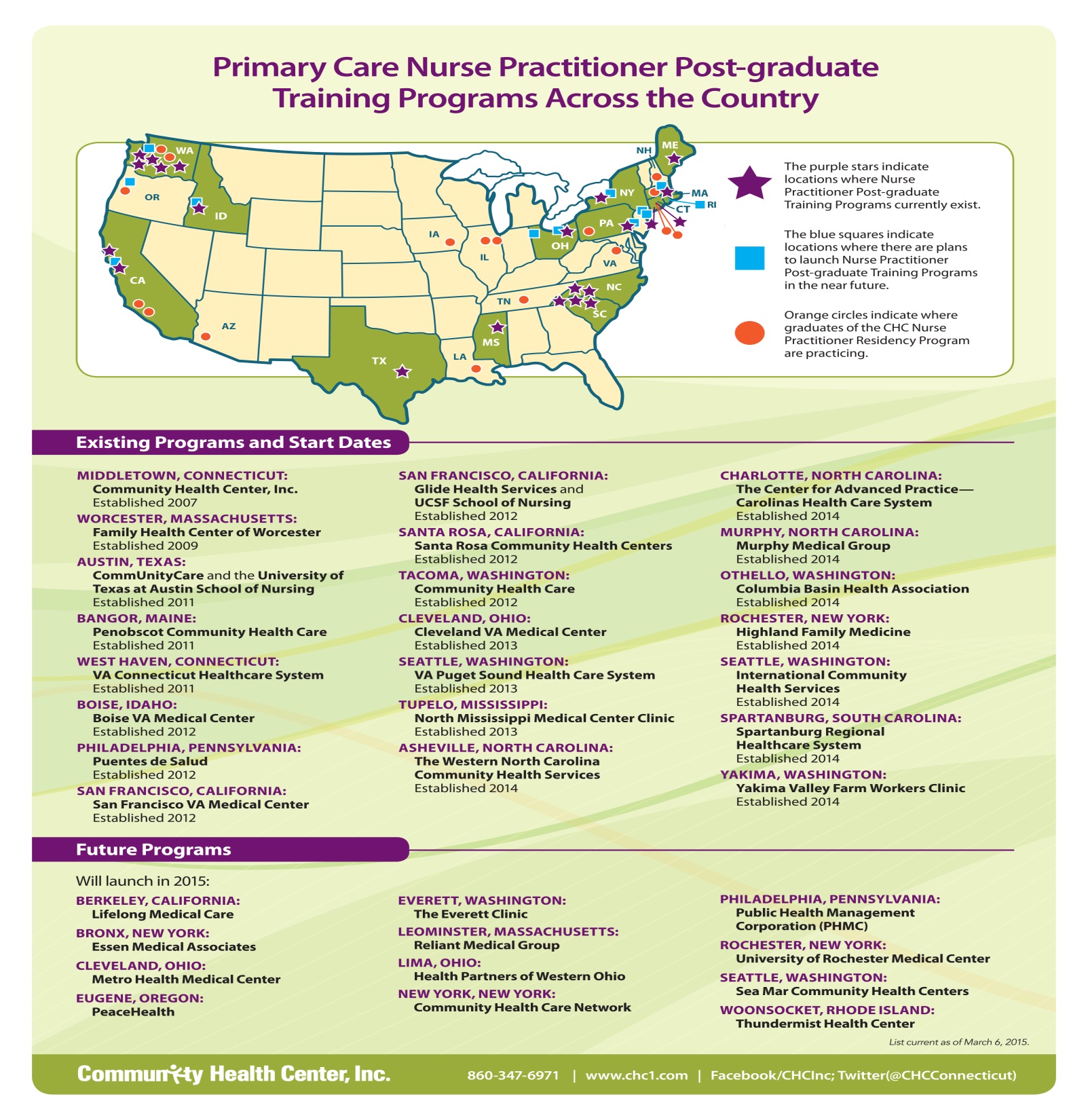 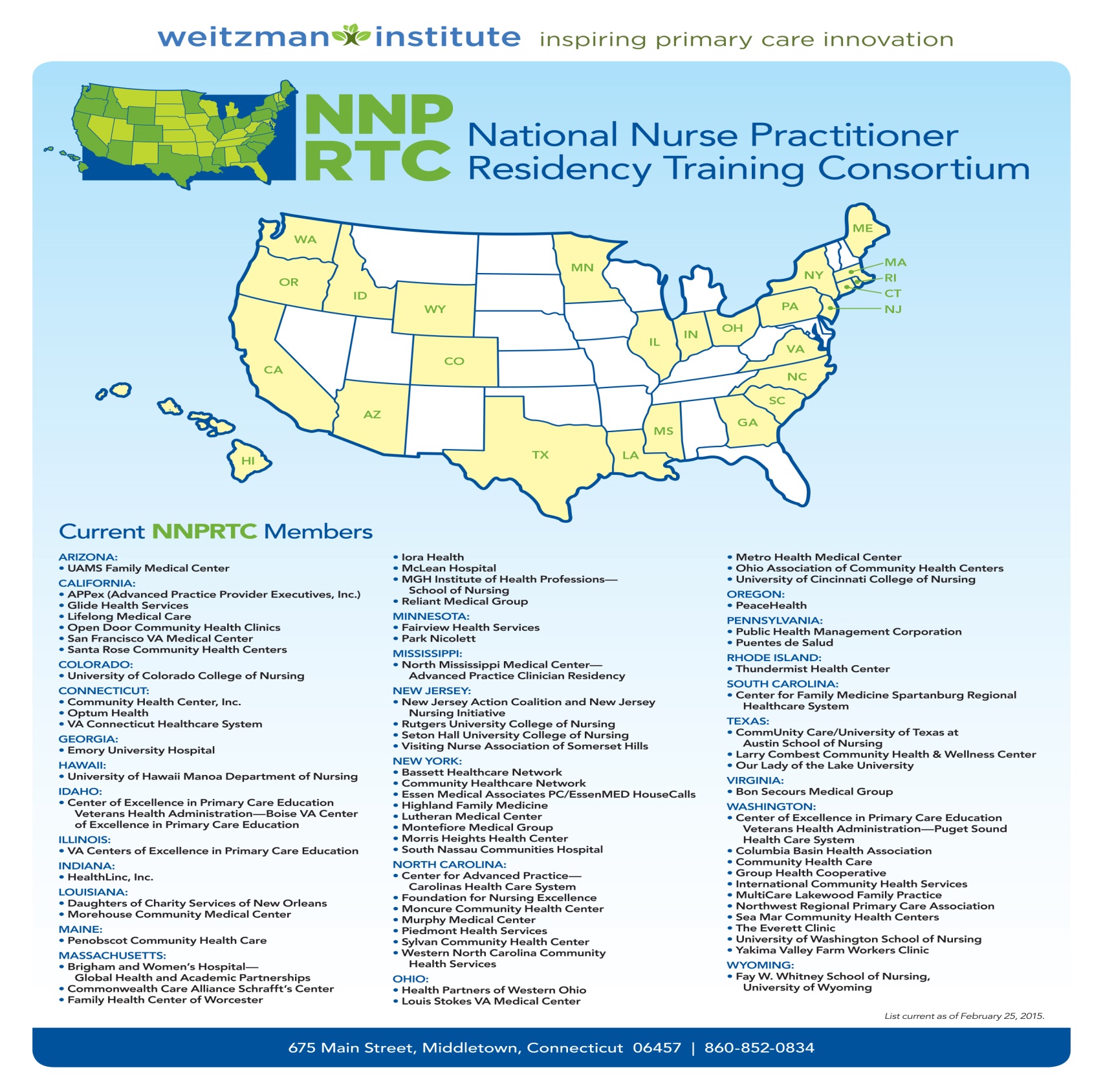 April 2,2015
Remote Hosting NP Residency Programs
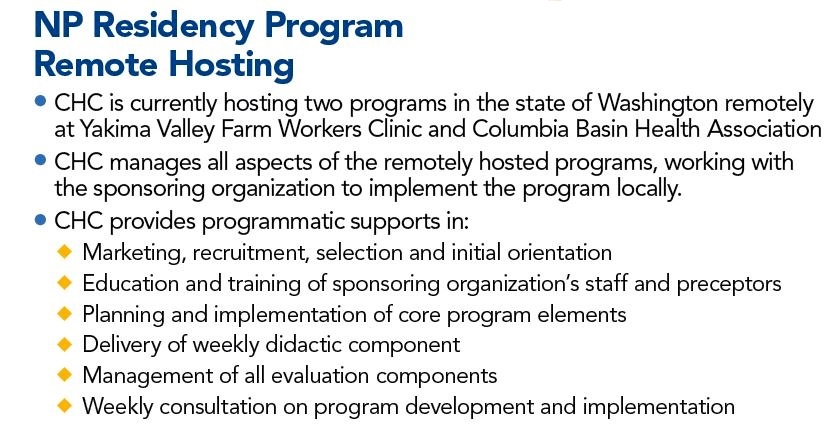 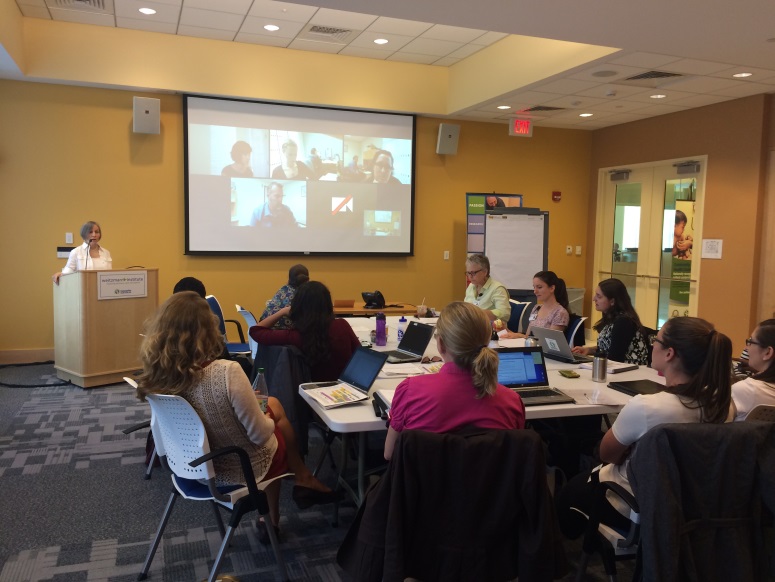 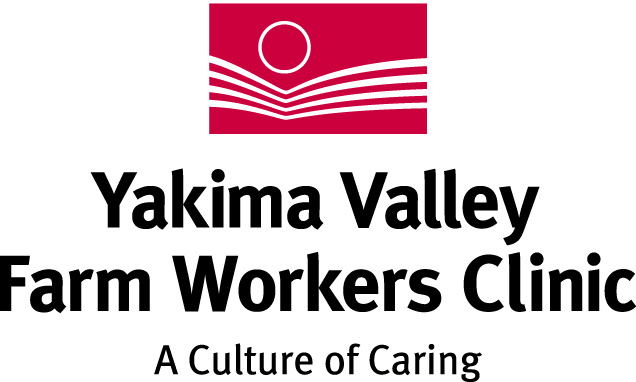 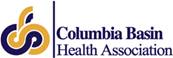 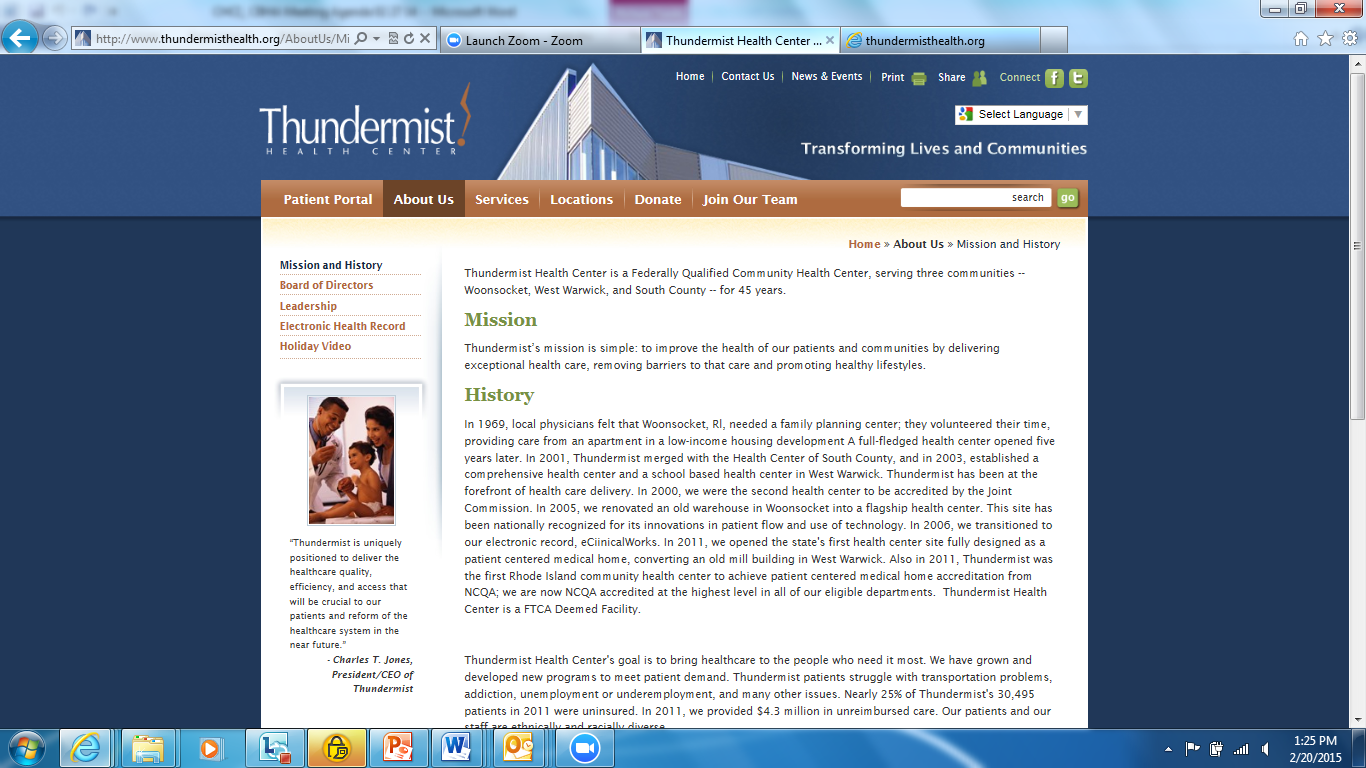 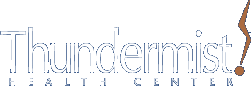 Accreditation
Why?  To ensure high standards, supports model replication,  and be prepared for  future sustainable funding stream.

American Nurses Credentialing Center (ANCC) issued accreditation standards for “Transition to Practice” programs for  newly certified advanced practice nurses in 2014.

National NP Residency Training Consortium (NNPRTC) has identified accreditation of programs as a priority area. 

NNPRTC convened a national work group to develop standards (October-March 2015) and will be reviewed by members of the NNPRTC.

Consortium moving to 501(c)(3) status to continue its efforts to educate, advocate, legislate and accredit programs.
Accreditation Standards and Curriculum
Standards 

Program Eligibility 
Administration 
Operations
Staff 
Curriculum 
Evaluation
Trainee Services
Curriculum Competency Domains 

Patient-centered care
Knowledge for practice
Practice-based learning and improvement 
Interpersonal and communication skills 
Professionalism
System-based practice 
Interprofessional collaboration 
Personal and professional development
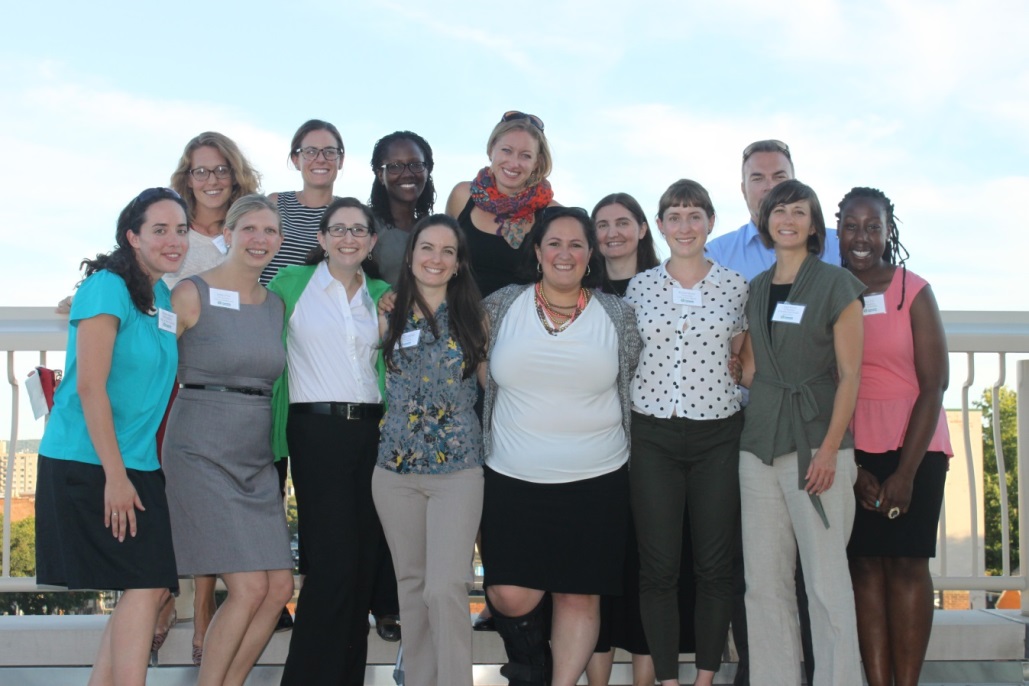 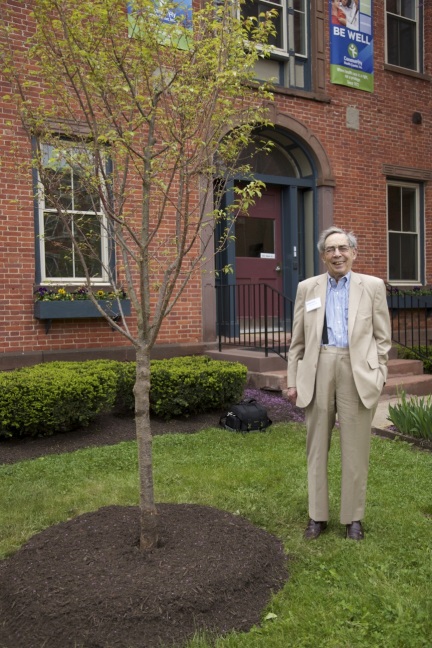 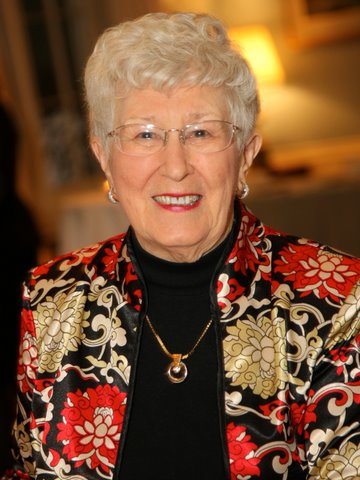 CHC’s 2014-2015 
NP Residency Class,
Founders of the Future!
Dr. Jack Geiger
Founder,
U.S. Community 
Health Center movement
Dr. Loretta Ford
Founder,
Nurse Practitioner
Movement
If you want to do something, do it. Just get started.
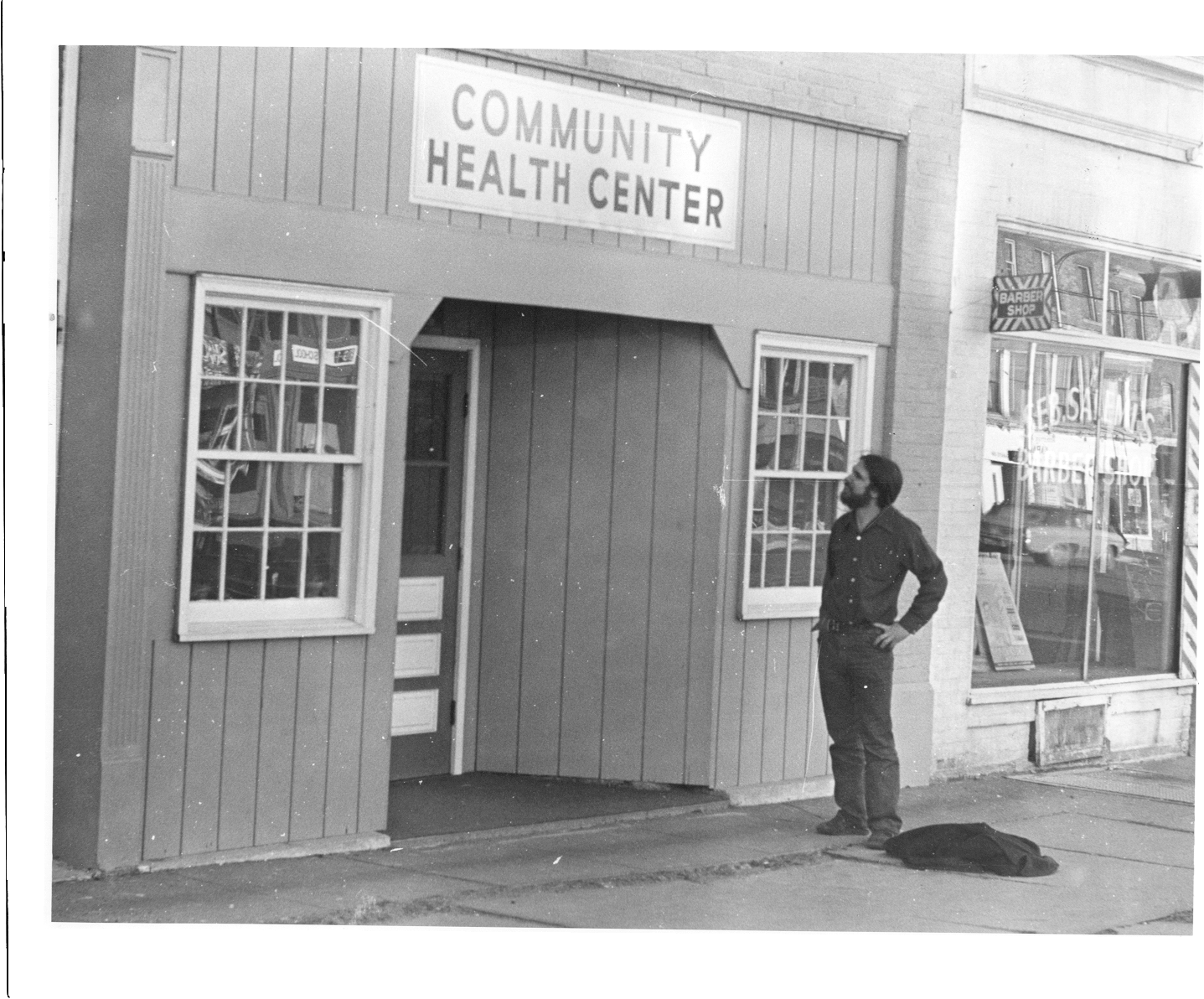 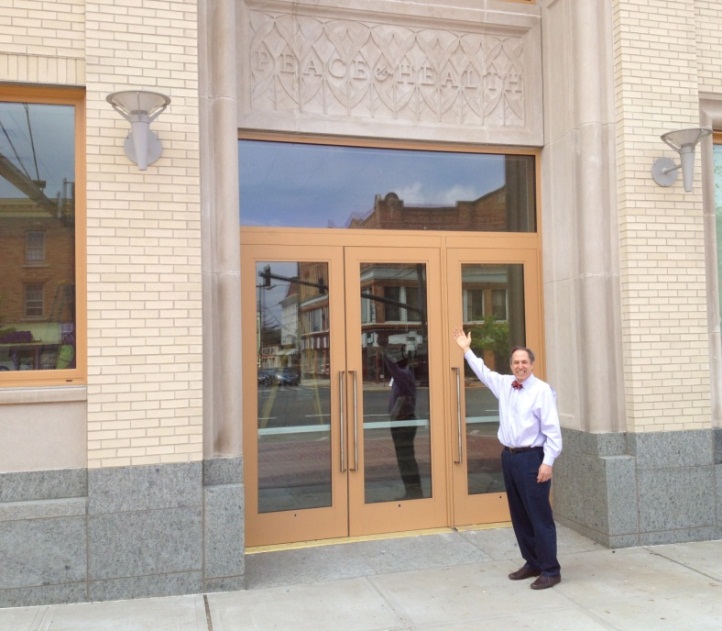